Physiological organization of immune response based on the homeostatic mechanism:                                 implication in tumor                                                   and biotechnology
Malyshev Igor


Moscow State University of Medicine and Dentistry 
Moscow, Russia
THE IMMUNE SYSTEM RESPONDS TO A PATHOGEN WITH SUCCESSIVE ACTIVATION OF INNATE AND ADAPTIVE RESPONSES
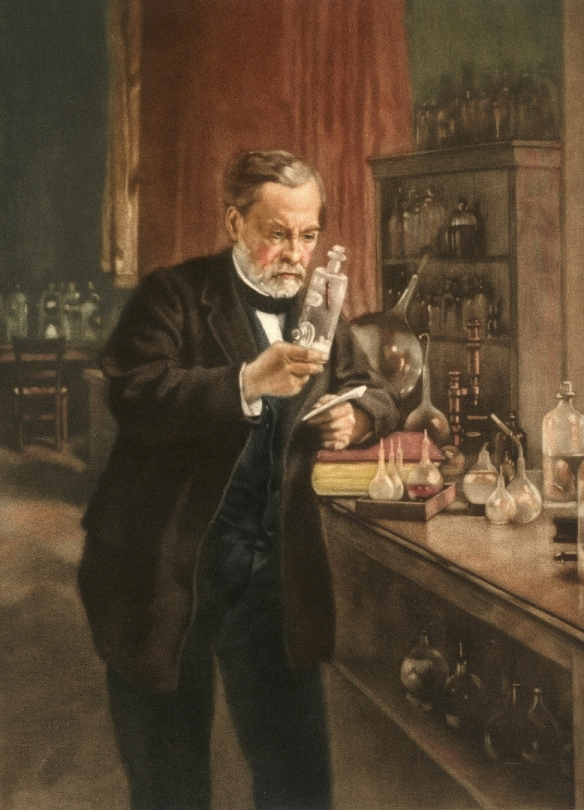 pathogen
INNATE RESPONSE
(antigen-independent)
L. Pasteur
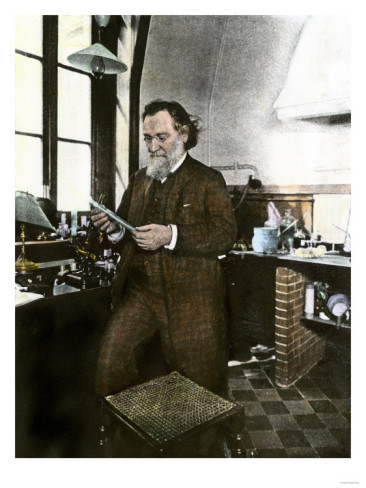 ADAPTIVE RESPONSE
(antigen-dependent)
É. Metchnikoff
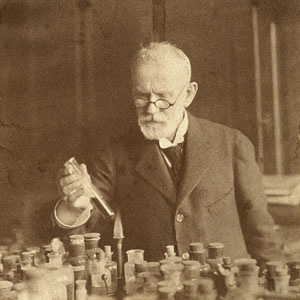 The ideas on such organization of the immune system started developing in the 19th century
P. Ehrlich
STUDIES OF THE RECENT 20 YEARS HAVE SIGNIFICANTLY SUPPLEMENTED THE “CLASSIC” MODEL OF IMMUNE RESPONSE
ADAPTIVE RESPONSE
antigen-dependent
Cellular response
Humoral response
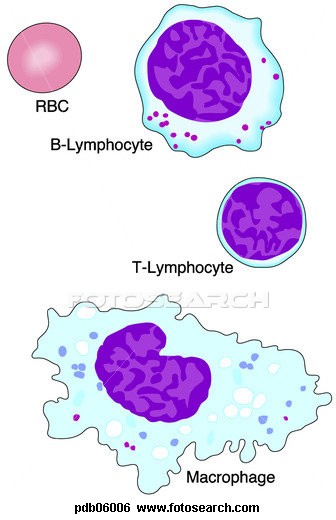 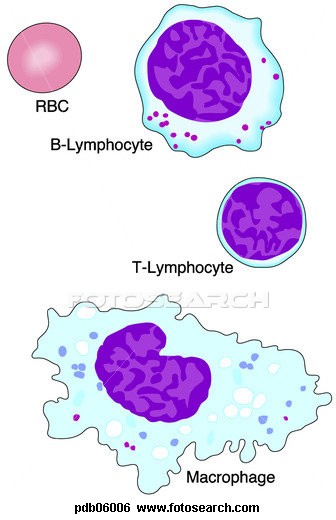 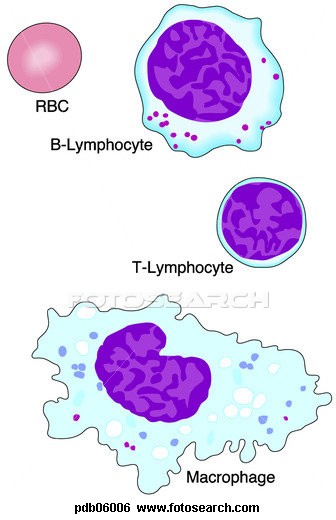 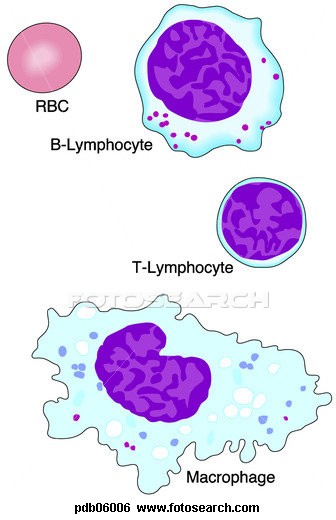 Th1
B
CTL
Th2
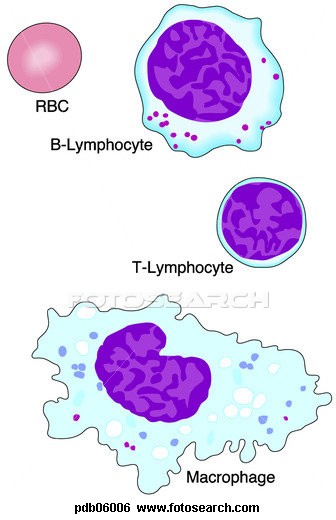 IL-4, IL-13
Th0
IL-12, TNF-α
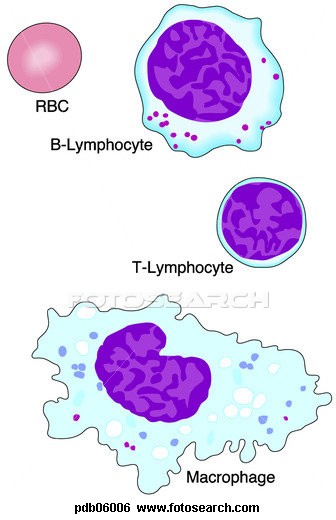 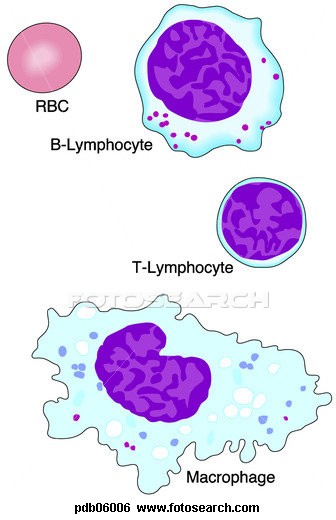 IL-10
Y
Y
Th0
T
Y
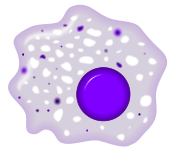 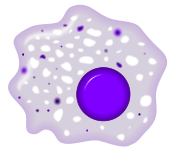 MHC-II
antibodies
IFN-γ
IFN-γ
MHC-I
MHC-II
APC
APC
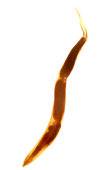 М2
М1
INNATE RESPONSE
antigen-independent
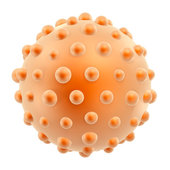 Helminthes and fungi
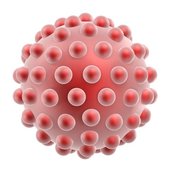 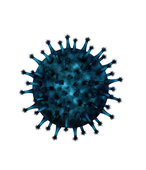 IL-4, IL-13
IFN-γ
IL-10, IL-13
IL-12, TNF-α
Bacteria and viruses
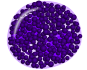 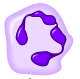 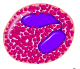 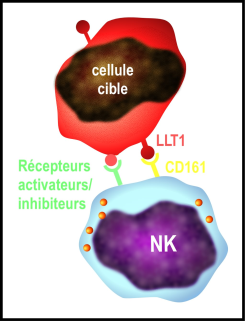 Eosinophil
Basophil
Neutrophils
- antigens
Natural killer
The immune response is associated with the successive programming of immune cells
[Speaker Notes: Fig.2]
Many facts have been accumulated, which contradict the classic model of the 19th-20th cs
THE HOMEOSTASIS IS SUPPORTED BY       A NEGATIVE FEEDBACK MECHANISM
homeostatic disorder
a negative feedback
mechanism
EFFECTOR
SENSOR
REGULATOR
A NEW HOMEOSTATIC MODEL OF THE IMMUNE RESPONSE
immune matrix - a biological template for immune reactions 
to pathogens 














matrix reprogramming – 
the interdependent reprogramming 
of cells in the immune matrix
the tissue damage
antiinflammation, reparation and angiogenesis
pathogenic cell
cytotoxicity, antibodies, 
     inflammation
a negative feedback
an adequate immune response
mechanism
REHABILITATOR M2 macrophages
EFFECTOR lymphocytes, NK macrophages
SENSOR macrophages or lymphocytes
cytokines and antigen
REGULATOR APC, Тreg and MDSC
WHAT HAPPENS WHEN THE TUMOR BEGINS TO GROW
“The matrix signature” of a tumor
attenuate inflammation, activate angiogenesis
               In the presence of tumor
tumor cells
IL-4, IL-10, TGF-β
a positive feedback
TGF-β 
Normal Ags
mechanism
REHABILITATOR protumor M2 macrophages
EFFECTOR lymphocytes, NK macrophages
SENSOR 
protumor M2 macrophages
IL-4, IL-10, TGF-β
REGULATOR APC, Тreg and MDSC
HOW CAN WE USE NEW NOTIONS IN ANTI-TUMOR BIOTECHNOLOGY?
MACROPHAGES ARE VERY ATTRACTIVE TARGETS FOR BIOTECHNOLOGY TO POTENTIALLY CURE CANCER 

approach is based on ramification of the TGF-β signalling pathway
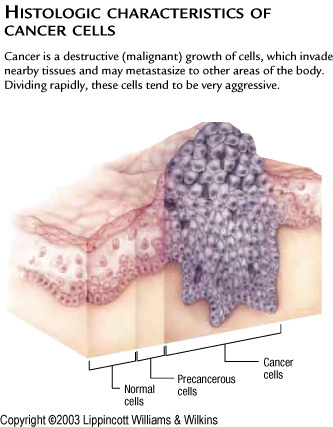 protumor cytokines
TGF
macrophage TGF-β receptor
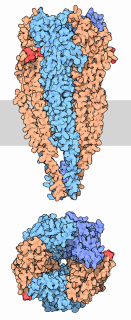 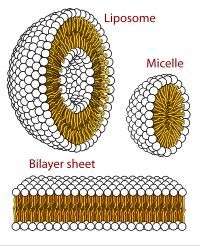 Smad-dependent pathway
Smad-independent pathway
Smad 2/3/4
p38 and AP-1
anti-inflammatory, 
protumor cytokines
proinflammatory, 
antitumor cytokines
“smart” macrophage 
would prevent the protumor transformation of immune response. 
will follow the feedback principle: the more protumor factors the tumor produces, the more antitumor factors the macrophages would release and vise versa.
administration of macrophages with antitumor smart M1 phenotype to mice with tumor almost doubled the mouse survival time
20
the mouse survival time 
after tumor cells administration, days
10
0
CONTROL
macrophages with antitumor M1 phenotype
Thank you for your attention